تكيف حيوانات اليابسة مع بيئتها
لتذكر معاً ما تعلمناه سابقاً
ما أنواعُ البيئات؟
البيئةُ المائيةُ
بيئةُ اليابسةِ
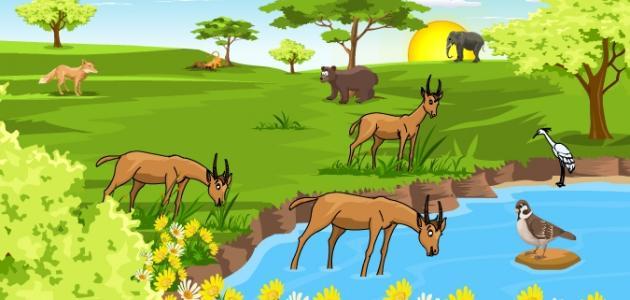 لتذكر معاً ما تعلمناه سابقاً
أيُ البيئاتِ أكثرُ مساحةً؟

البيئةُ المائيةُ
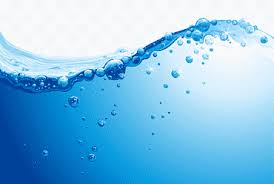 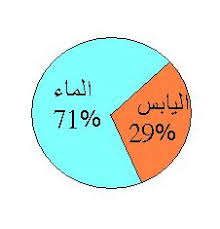 تكيف حيوانات اليابسة مع بيئتها
تعيشُ الكائناتُ الحيةُ عل اليابسة في بيئاتٍ متنوعةٍ لكلِّ حيوانٍ شكلٌ خارجيٌ وغطاءٌ وحركةٌ كلها أمورٌ تتلاءمُ مع البيئةِ التي يعيشُ فيها
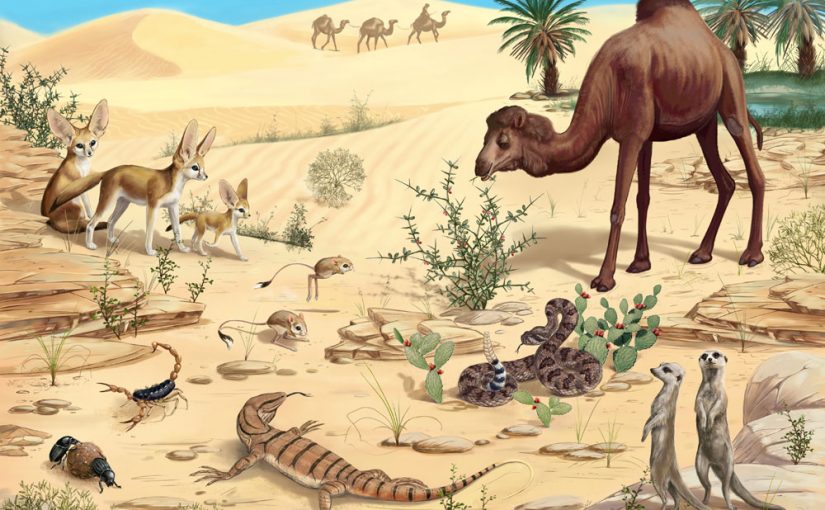 الحيوانات التي تعيشُ في الصحراءِ
1- الجملُ : من الثديياتِ يغطي جِسمَهُ وبرٌ يقيهِ الحرَّ والبردَ, ويتحملُ العطشَ الشديدَ ويدعى سفينةَ الصحراءِ


2- الضــبُّ : من الزواحفِ , يغطي جسمهُ حراشفٌ, أطرافهُ قصيرةٌ يزحفُ على بطنهِ
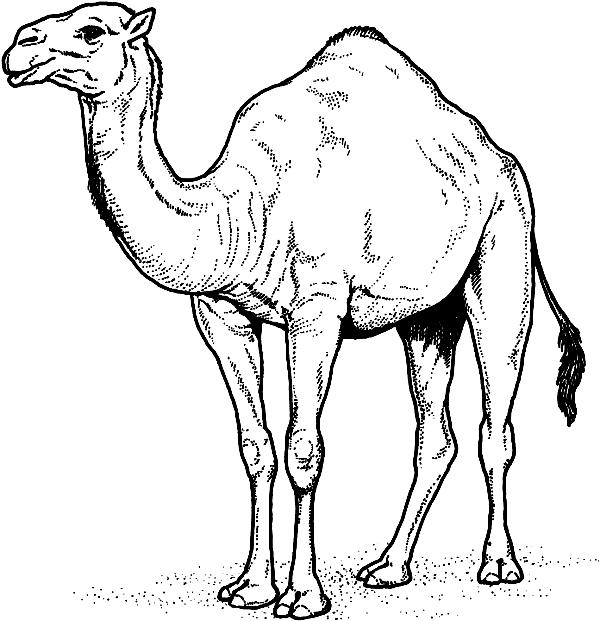 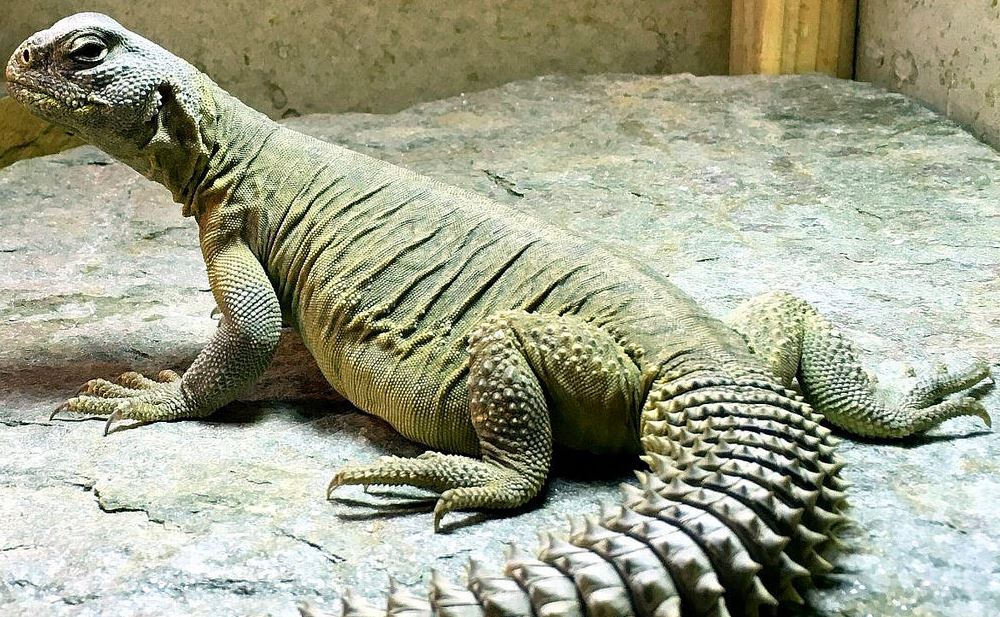 [Speaker Notes: تعيشُ بعض الحيوانات قي الصحراء مثل الزواحف والجمال والحشرات  وسنتعرف على بعضها]
الحيوانات التي تعيشُ في الصحراءِ
3- العقربُ : من الحشراتِ يغطي جسمهُ قشرةٌ صلبةٌ , أرجلهُ صغيرةٌ . له ذيل ٌ ينتهي بمخلبٍ سامٍ له لاقطان أماميان لتثبيت الفريسةِ
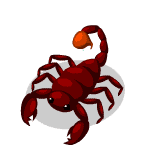 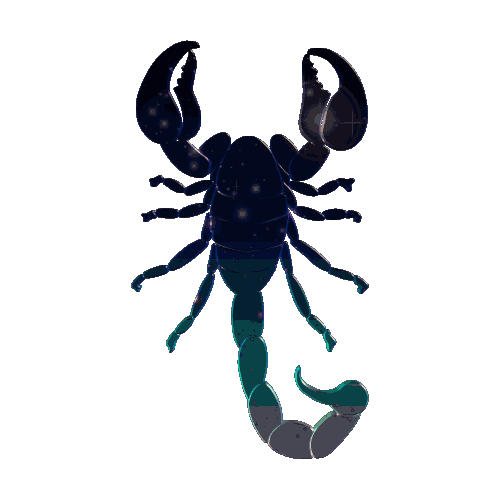 الحيوانات التي تعيشُ في الغابةِ
1- القردُ: من الثدياتِ يعيشُ في الغابة أطرافهُ وذيلهُ الطويلُ تكيفت للتسلقِ على الأشجار 


2- الأرنبُ البريُ : من الثدياتِ أطرافهُ الخلفيةُ أطولُ من الأماميةِ , تكيفَ للقفزِ
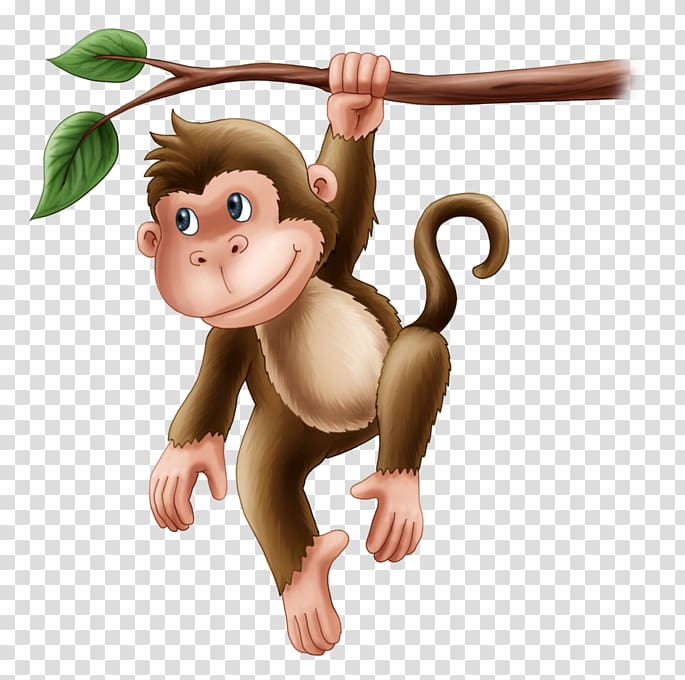 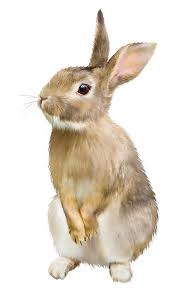 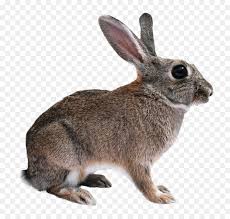 [Speaker Notes: تعيش الكثير من الحيوانات في الغابة مثل القرة والارانب والفيلة  وسنعرف في درسنا على بعضها]
الحيوانات التي تعيشُ في الغابةِ
3- الفيلُ : من الثديات أقدامهُ ضخمةٌ لحملِ جسمهِ الثقيلِ , خرطومهُ الطويلُ للشمّ وشدِ الطعامِ إلى فمهِ, وللشرب والاغتسالِ
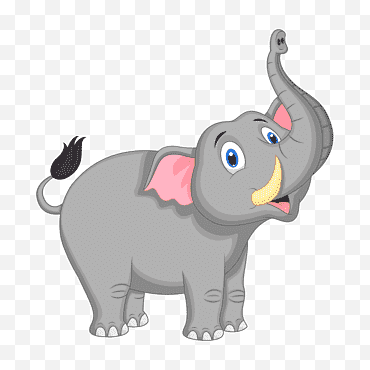 الحيوانات التي تعيشُ في الغابةِ والصحراء
النسرُ: من الطيورِ جسمهُ مغزلي الشكلِ , يكسوهُ الريشُ ,له رجلانِ وجناحانِ يستخدمها للطيران , لعيونهِ ثلاثةُ أجفانٍ : علويٍ وسفليٍ وجفنٍ ثالثٍ شفافٍ يغطي عينيهِ , ويساعدهُ في وضوحِ الرؤيةِ أثناءَ الطيرانِ
ومن الطيور 
النعامةُ والعصافيرُ والحمامُ
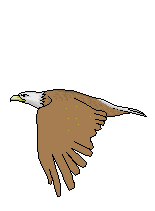 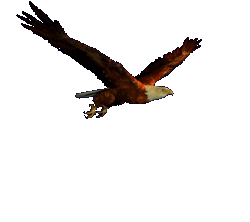